Canadian Geospatial Interoperability Framework for Emergency Management - Concept
Ryan Ahola (ryan.ahola@nrcan-rncan.gc.ca)
Canada Centre for Mapping and Earth Observation
May 14, 2025
Context
Geospatial is critical for emergency management and effective coordination.
Emergency managers have a critical dependency on data from partners (e.g. government, non-governmental organizations, etc.). Inconsistencies with multiple aspects of data provision make it difficult to make decisions during emergencies.
Goal of providing partners with options to implement interoperable approaches to simplify use of geospatial during emergencies.
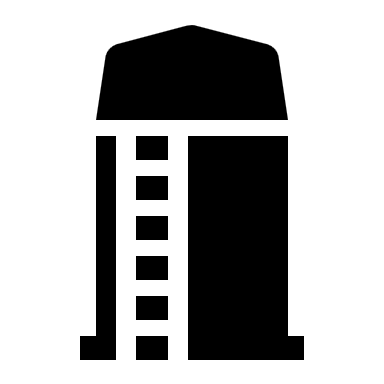 2
Examples of Challenges
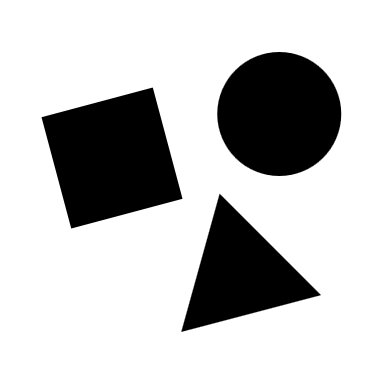 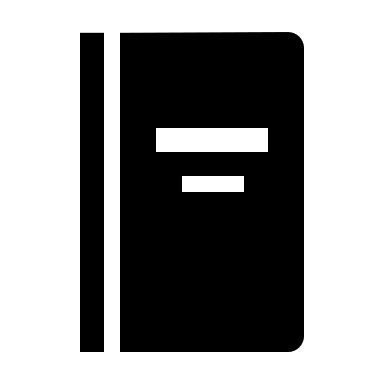 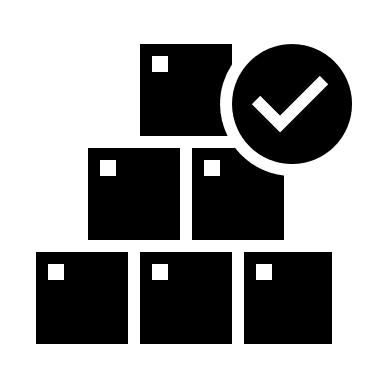 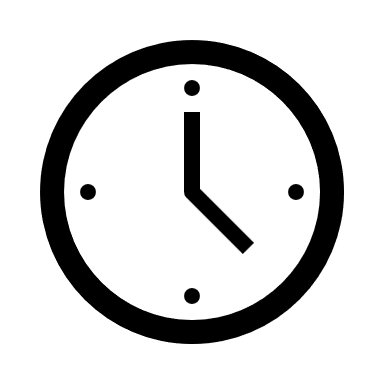 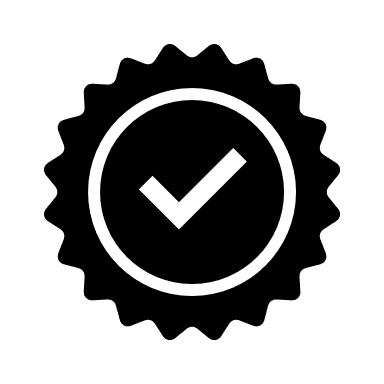 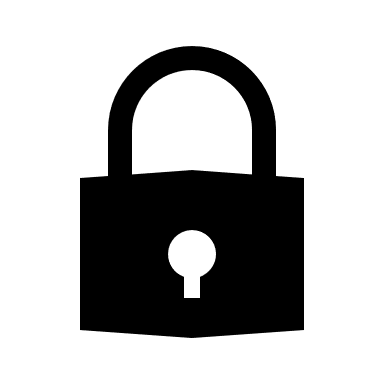 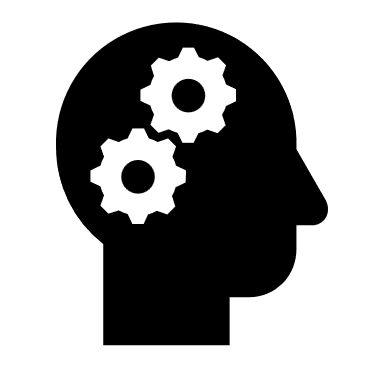 3
Framework
Framework to act as reference material for emergency management partners. Will provide options, not requirements.
Will support:
Understanding of what interoperability means.
Options for the standards-based techniques that can be used to support consistent use of geospatial information.
An ongoing Canadian approach to developing interoperability guidance for emergency management.
Leadership from Natural Resources Canada with Public Safety Canada endorsement. Requirements from provincial/territorial emergency management organizations will be incorporated as necessary.
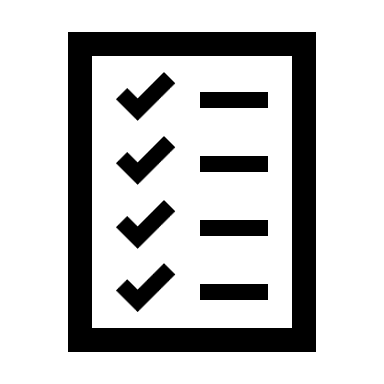 4
Envisioned Contents
5
Envisioned Contents (cont’d)
Data Catalog: Suggestions for creating an interoperable data catalog.
Data Quality Statements: Overview of what data quality means for emergency management and how to realize interoperable data quality metrics.
Aiming to achieve minimum viable interoperability - minimum level of interoperability that emergency managers should strive for, for a particular theme.
6
[Speaker Notes: Data quality – good data is data that can be used by someone else and solve their problem. Ideally we would be able to describe data quality based on what someone else needs. Needs a better way to describe this.]
Feedback
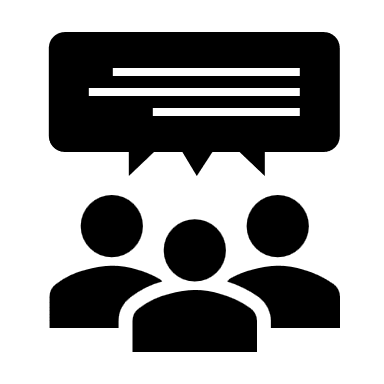 Your feedback is critical to create a valuable Framework.
Will the proposed Framework concept be valuable for your organization?
Are the Envisioned Contents useful? What needs improving? What is missing?
7
8